Figure 4 Risk score vs. probability of primary event at end of follow-up period.
Eur Heart J, Volume 28, Issue 15, August 2007, Pages 1827–1834, https://doi.org/10.1093/eurheartj/ehm192
The content of this slide may be subject to copyright: please see the slide notes for details.
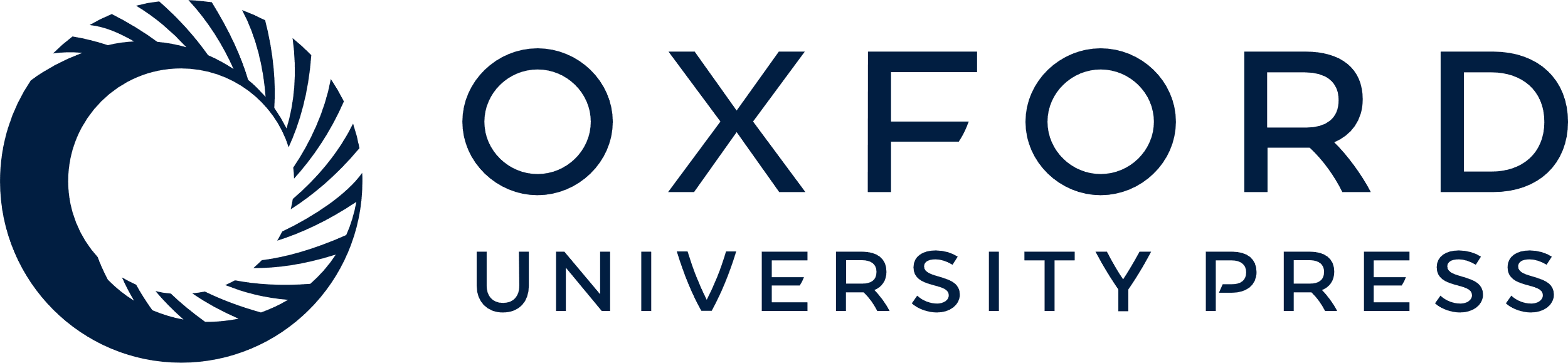 [Speaker Notes: Figure 4 Risk score vs. probability of primary event at end of follow-up period.


Unless provided in the caption above, the following copyright applies to the content of this slide: © The European Society of Cardiology 2007. All rights reserved. For Permissions, please e-mail: journals.permissions@oxfordjournals.org]